NOTTINGHAM CITYDSL NETWORK
May 22nd  2018
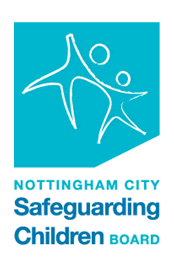 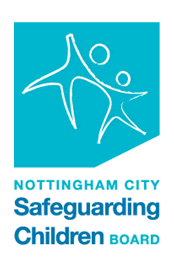 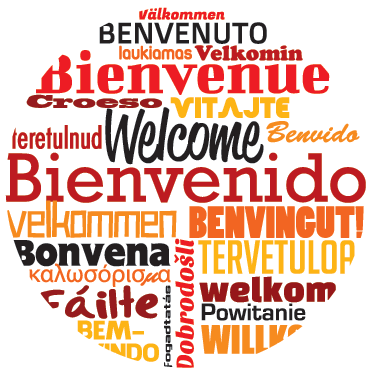 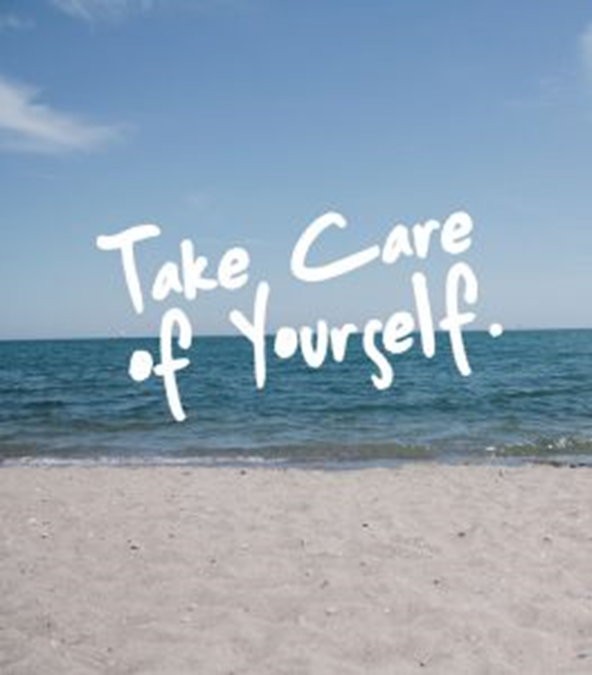 DSL NetworkAims and Purpose
To promote connectivity with the Nottingham Safeguarding Children Board 
Act as a conduit for policy updates 
A practice network which demonstrates professional behaviours and mutual support
National updates
Latest government updates (including sexual violence and sexual harassment between children in schools and colleges)
https://www.gov.uk/topic/schools-colleges-childrens-services/safeguarding-children/latest

Working Together - Government consultation response
https://assets.publishing.service.gov.uk/government/uploads/system/uploads/attachment_data/file/683115/Changes_to_statutory_guidance-_Working_Together_to_Safeguard_Children.pdf
National updates
Keeping children safe in education. FIO. Comes into force from september 3rd 2018 
https://www.safeguardinginschools.co.uk/keeping-children-safe-in-education-2018/
GDPR
https://ico.org.uk/for-organisations/guide-to-the-general-data-protection-regulation-gdpr/
Weapon enabled Violence
https://www.nottinghamshire.pcc.police.uk/News-and-Events/Archived-News/2018/PR-622.aspx
http://www.nottinghamschools.org.uk/media/1012879/knife-crime-guidance-for-primary-and-secondary-schoolsv6.docx
[Speaker Notes: In December 2017, the Department for Education published its proposed revisions for the new edition of the statutory guidance, Keeping Children Safe in Education which will come into force in September 2018. The consultation on the proposals ended on 22nd February 2018.]
"Knife crime is not the problem, it is the symptom. It is about identifying those people who are at risk and involved in youth violence, to look at their specific needs and then help to provide the support they need to turn their lives around."
Local updates
Water safety
https://rlss.org.uk/water-safety/water-safety/
Escalation
http://www.nottinghamchildrenspartnership.co.uk/media/455730/family-support-pathway-2016-17_nov-2016.pdf
Missing Appointments Matter
[Speaker Notes: Each year over 700 people die form drowning in the UK]
Local updates
Oral health
http://www.nottinghamoralhealth.com/
Domestic abuse
https://www.nottinghamshire.police.uk/advice/domesticabuse/help
Transition good practice
Ensure all records are sent out to feeder schools
Timely information sharing
	- within 5 days of being on role at new school
	- as part of early transition work
Paper & Electronic records
Signed record of receipt
professional visitors to schools
Dsl local cluster update
Updated document to include all Nottingham City Schools, Academies and Alternative Educational Providers
Added two new ADSL’s – Kim Wenyon & Kathleen Cross
Copy of cluster lists available on DSL webpage after network meeting and will be embedded within this presentation
http://www.nottinghamschools.org.uk/leadership-and-management-support/partnerships/designated-safeguarding-lead-dsl-network/
DSL Local Clusters
Cluster A (1 ADSL)
Cluster B (1 ADSL)
Cluster C (2 ADSLs)
Cluster D (1 ADSL)
Cluster E (2 ADSLs)
Cluster F (1 ADSL)
Cluster G (1 ADSL)
School safeguarding self evaluation & audit
Safeguarding in Education Officer is co-ordinating full audits of all schools between June 2018 and May 2019 and deploying ADSL’s to support the process locally
School self evaluation audit documentation has been sent to all Headteachers
Replaces the section 175 audit document
Completion notes & audit timetable
Schools should begin completion of self evaluation immediately
ADSL’s will use completed self evaluation document as basis for audit & formal report will be submitted to NCSCB / LA
ADSL’s will contact headteachers / DSL’s to arrange audit dates as per timetable
All schools will be added to a 3 year rolling audit programme
Self evaluation documents are to be submitted to the NCSCB annually
Questions or feedback please contact: Gillian Quincey Gillian.Quincey@nottinghamcity.gov.uk , Peter McConnochie Peter.McConnochie@nottinghamcity.gov.uk or John Matravers John.Matravers@nottinghamcity.gov.uk
Improving Communication routes between Schools and GP Practices
Share names and contact details of Headteacher with GP practice managers
Share names of GP practice managers and contact details with schools
Agree guidelines for effective partnership working
Briefing presentation will be available on the DSL webpage
By late June, in SCENE and by e-mail
Amanda Dawson 
Headteacher, Mellers Primary School
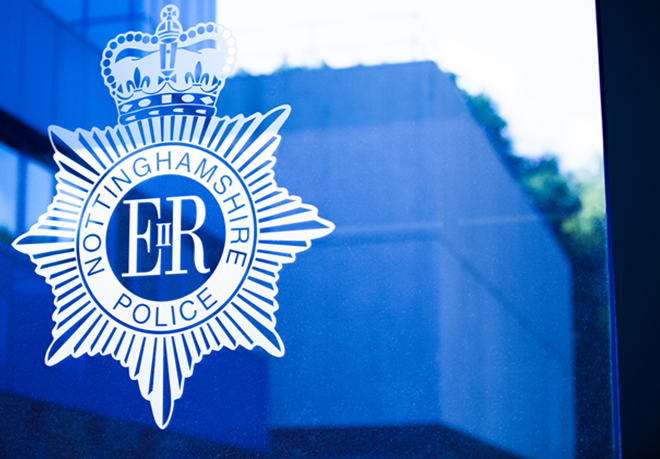 Schools and Early Intervention Officer (SEIO) PILOT
Professionalising the business of Engaging Young People
FOREWORD
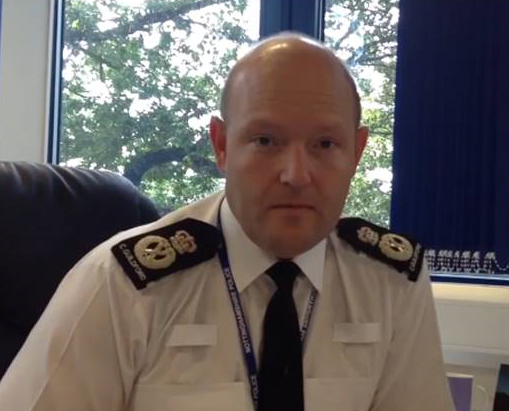 Chief Constable Guildford

All Wales lead for Schools Policing Programme. 

Big advocate of preventative policing.

Diversion.

Reintroduction of Police Officers within the school environment.
INTRODUCTION
Current offer:

Neighbourhood Policing Team CHAMPIONS (Beat Manager / PCSO) 

Future offer:

11 Police Officers (1 per district) servicing Secondary Schools/Academies/Colleges.

PCSO’s?

Primary Schools?
THE PILOT
3 Police Officers

12 Schools/academies

1 day (8hrs) per week of dedicated support

START 31st August 2017

FINISH 25th July 2018 (County) / 26th July 2018 (City)
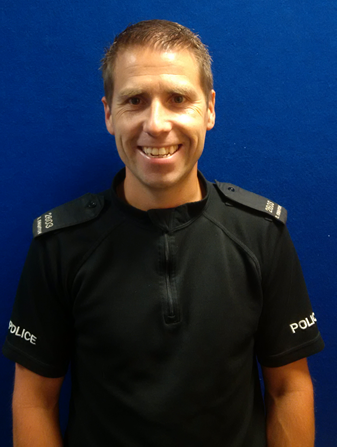 PC Steve Knighton
ASHFIELD DISTRICT

Police Officer for 14 years / Response Officer / Beat Manager / ‘Schools Officer’.

Quarrydale Academy 
Ashfield School 
The National Academy 
Kirkby College
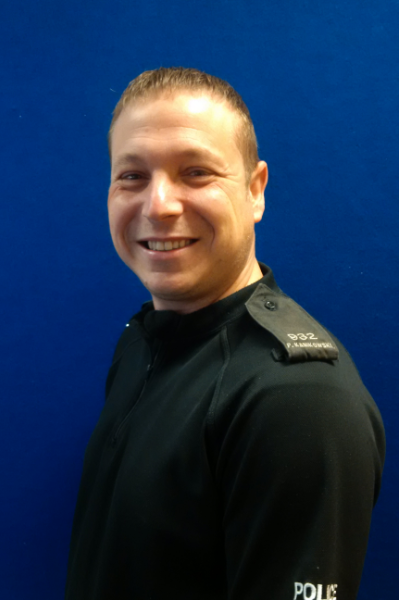 PC Paul Kanikowski
GEDLING DISTRICT

Police Officer for 18 years / Response Officer  / ‘Schools Officer’ / Prisoner Handling Team. 

Carlton Academy 
Carlton le Willows Academy
Derry Mount School  
Christ The King Catholic Academy
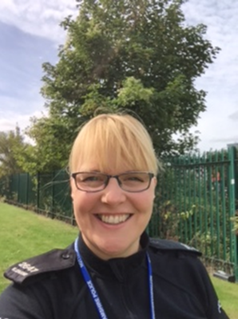 PC Karen Crane
NOTTINGHAM CITY

Police Officer for 13 years / Response / Beat Manager / ‘Schools Officer’. 

Djanogly Academy 
Nottingham Emmanuel School
Westbury Specialist School 
Nottingham Free School 
Nottingham Academy
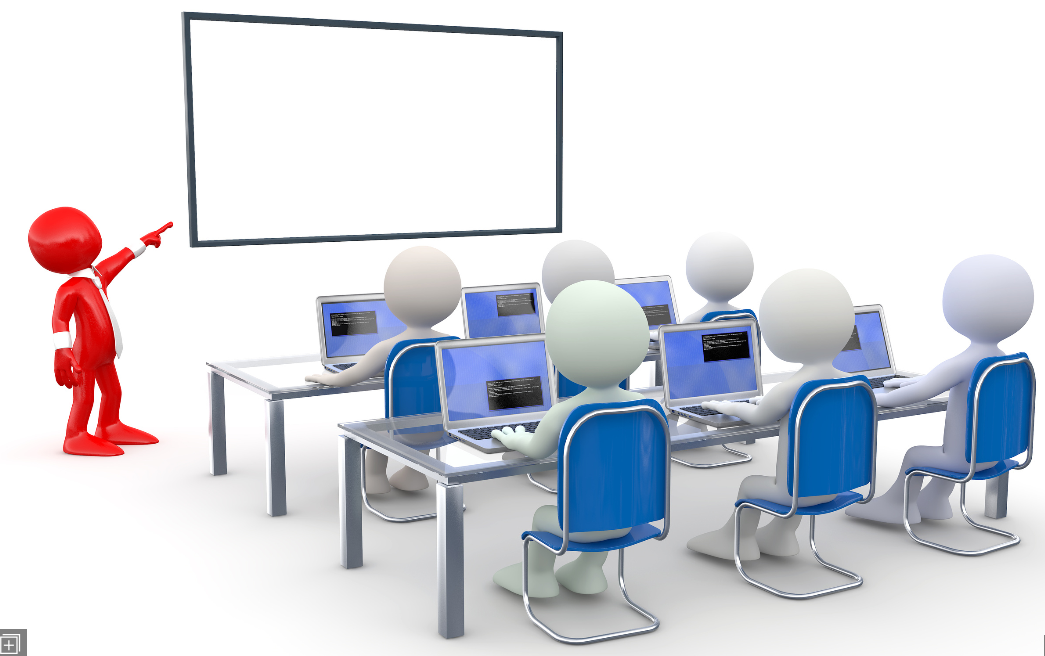 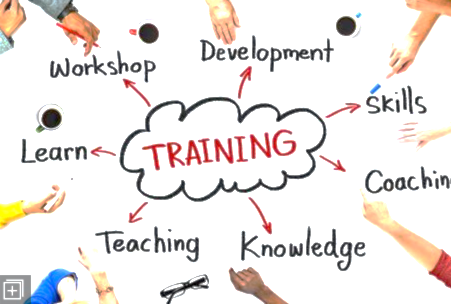 SPECIALIST INPUT
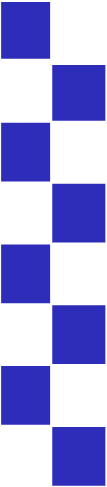 Safeguarding
Hate Crime
Partnership Working
Information Sharing
Restorative  Practice
Knowledge Check
PRESENTATIONS
Good practice in schools
Managing Behaviour
School protocols
Lesson Planning
Lesson Delivery
Family Services
Prevent
WHAT WILL THE SEIO DO?
50% Classroom based
50% Safeguarding activity

Classroom

Critical Core delivery 
Targeted lesson delivery

Safeguarding

Restorative Justice /Practice
Patrols
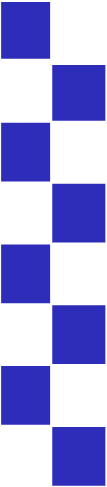 Meetings
Problem Solving
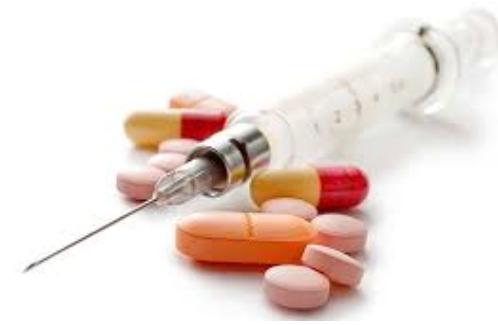 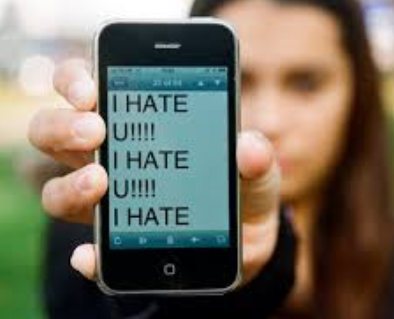 CRITICAL CORE DELIVERY
Substance Misuse (Drugs, Alcohol, NPS)

Cyber Crime / Safety (CSE / Bullying)
 
3.    Violence (Knife crime)
 
4.    ASB
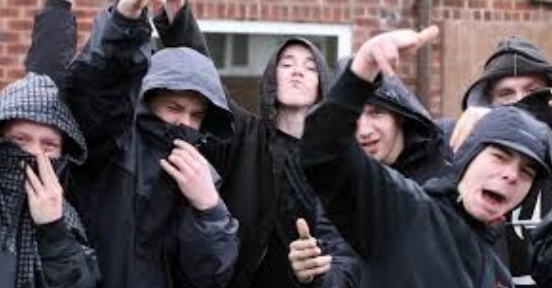 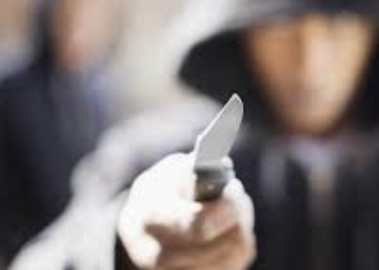 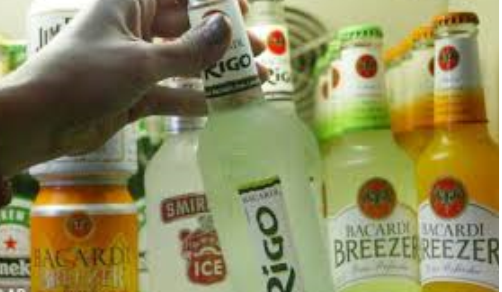 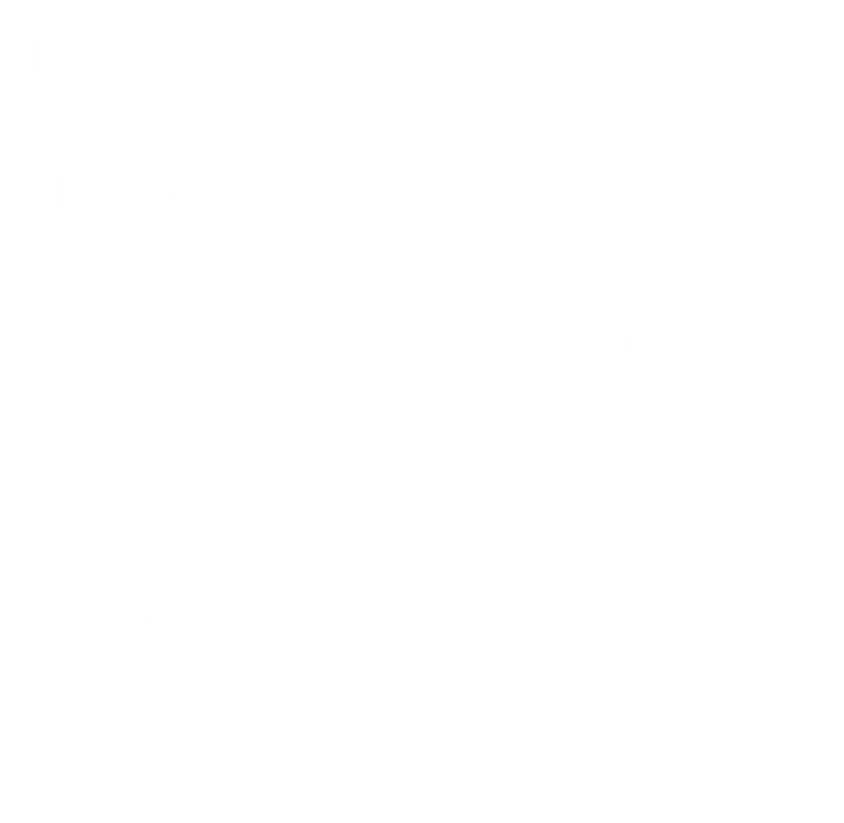 Targeted Lessons

British Values
Misogyny
Islamaphobia
Hate crime
Homophobia
KEY AIMS
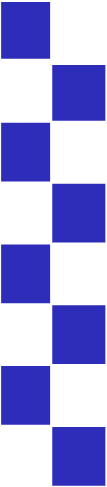 Working with partners to engage young people
Maximizing visibility / accessibility
Increasing trust and confidence
Increasing legitimacy 
Diverting young people from the CJS
Educate / raise awareness among young people of police related topics
Add value NOT take over or duplicate
BENEFITS
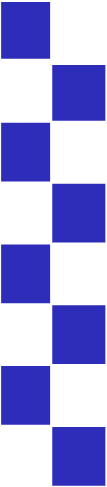 Bespoke professional support for vulnerable young people
Exclusions / Managed Moves (prevention)
Dedicated contact / expert support to schools
Enhance safety and reduce fear of crime
Reduce victimisation
Improve standards of behaviour 
Divert young people from CJS
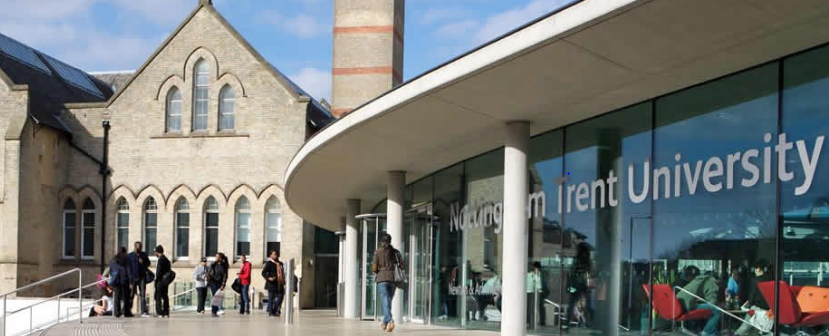 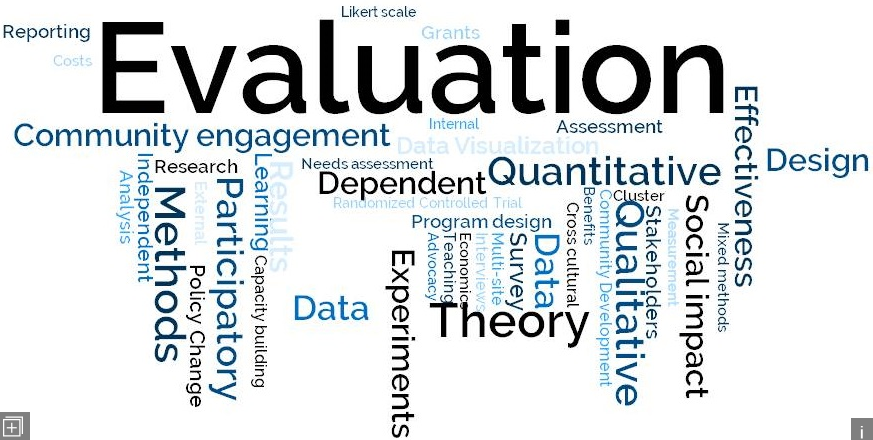 FUTURE
103 schools/academies across 
     Nottinghamshire PLUS 19    
     Colleges

25 SEIO’s

£8.5k per year (£218 per week) / per SEIO to maintain current offer
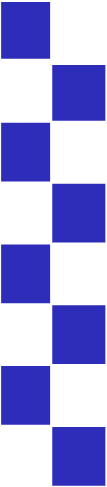 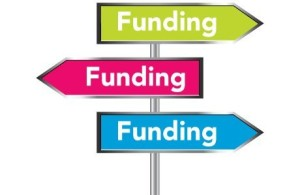 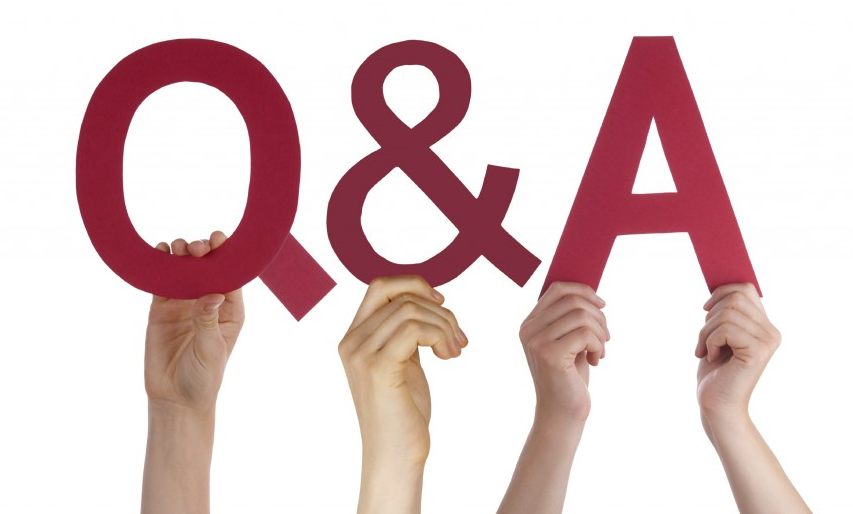 CTLP: Bill Knopp, Lecistershire Asif Mohammed, NottinghamsireContact details:T/PS 3598 MohammedPrevent OfficerSherwood Lodge NottinghamNG5 8PPTel 101 Ext 8002965Mobile 07894510114Email asif.mohammed3598@nottinghamshire.pnn.police.uk
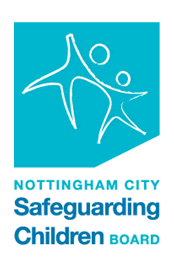 BREAK
May 22nd  2018
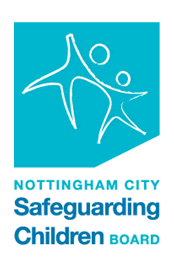 ACES: Paul Martin & Steph Grey-Blest
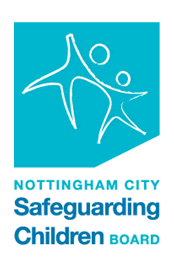 NOTTINGHAM CITYDSL NETWORK
May 22nd  2018
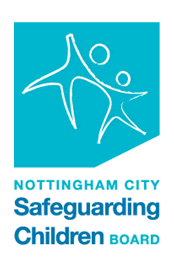